Муниципальное бюджетное дошкольное образовательное учреждение «Детский сад № 5» муниципального образования городской округ Ялта Республики Крым
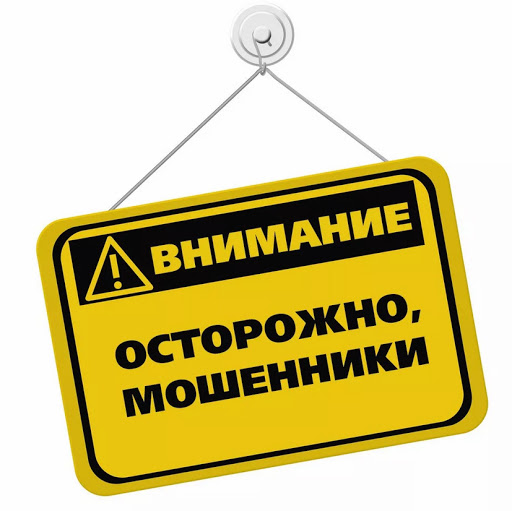 ИНФОРМАЦИЯ ДЛЯ РОДИТЕЛЕЙ
УВАЖВАЕМЫЕ РОДИТЕЛИ!
В связи с участившимися случаями мошеннических действий, мы хотим представить вам самые распространенные виды мошенничества.
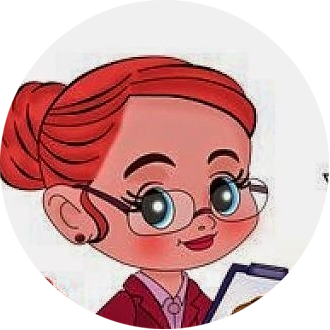 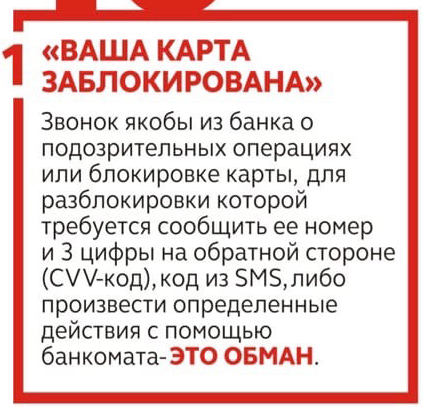 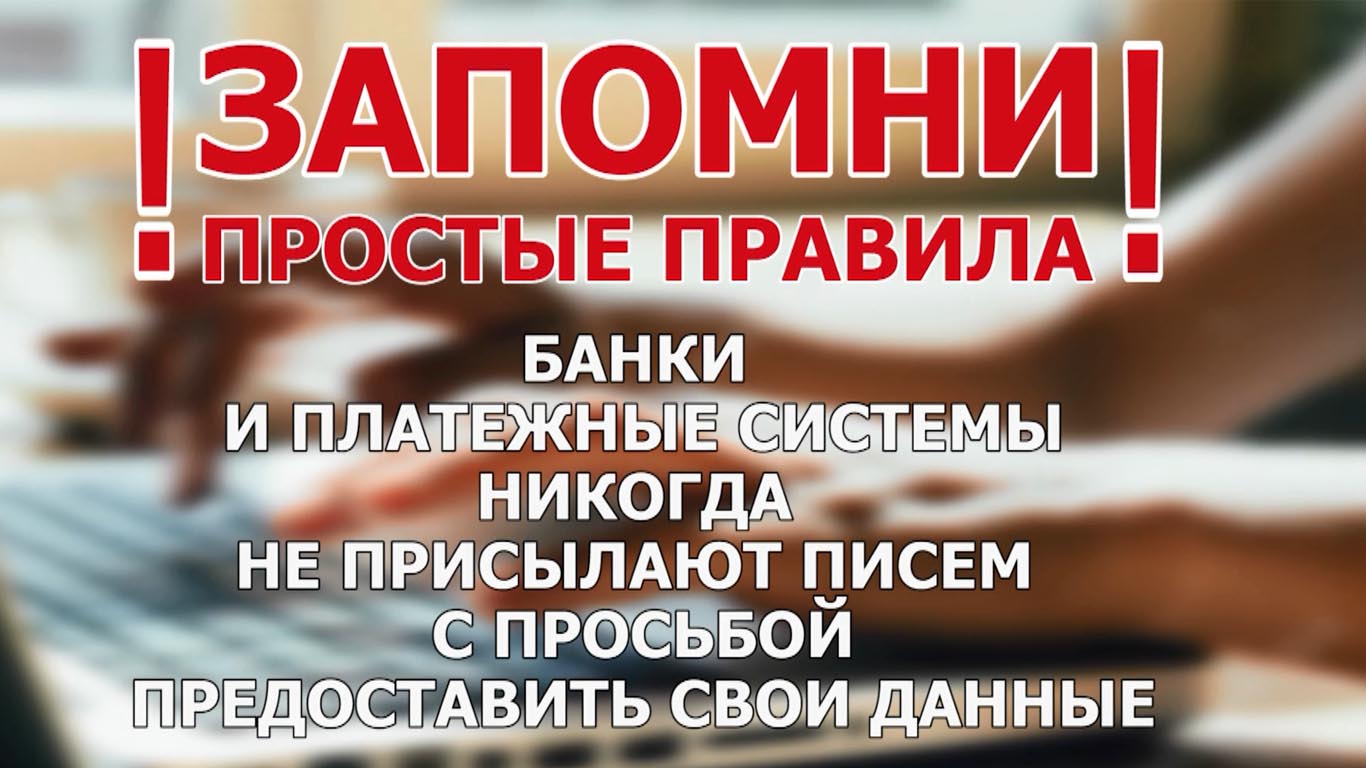 ЭТО ТАК ЖЕ КАСАЕТСЯ ИНТЕРНЕТ ПОКУПОК 		С НЕПРОВЕРЕННЫХ САЙТОВ.
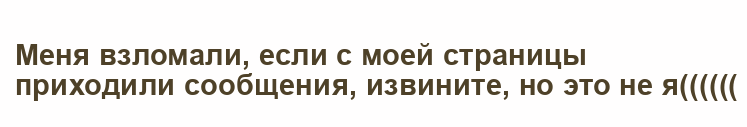 Будьте внимательны!